WELLCOME
মোঃ-শাখাওয়াত হোসেন প্রভাষক,সমাজবিজ্ঞান           খোশবাস উচ্চ বিদ্যালয় ওকলেজ খোশবাস ,বরুড়া কুমিল্লা ।
শিক্ষক পরিচিতি
বিষয় পরিচিতি
সমাজবিজ্ঞান ২য় পত্র
    অধ্যায় ০৩
    পাঠ –মহাস্থানগড়
নিচের ছবিগুলো লক্ষ্য করঃ-
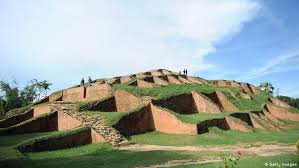 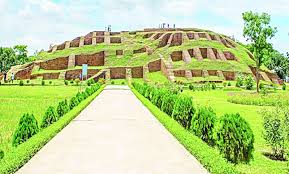 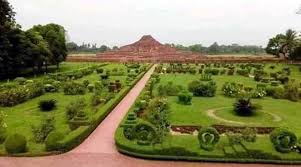 আজকের পাঠ –মহাস্থানগড়
শিখনফল -এই পাঠ শেষে ----------
মহাস্থানগড়ের অবস্থান বর্ণনা করতে পারবে।

               মহাস্থানগড়ের নামের উৎপত্তি বিশ্লেষণ করতে পারবে

              মহাস্থানগড়ের প্রধান প্রধান প্রত্নতাত্ত্বিক ধ্বংসাবশেষ     ব্যাখ্যা করতে পারবে ।
মহাস্থানগড়
প্রায় ২৫০০ বছর পূর্বে বগুড়া শহর থেকে ১৩ কি.মি. উত্তরে করতোয়া নদীর তীরে গড়ে ওঠে মহাস্থানগড়।
  মহাস্থানগড়কে প্রাচীন পুন্ডনগর বলা হয় ।করতোয়া 
  নদীর বাম তীরে প্রায় ৭৮ বর্গকিলোমিটার অঞ্চলজুড়ে
  মহাস্থানগড়ের ধ্বংসাবশেষ বিস্তৃতি।চীনা পরিব্রাজক 
 হিউয়েন সাং এর বর্ণনা অনুযায়ী এবং অশোকের সময়ে 
 একটি শিলালিপি থেকে এ স্থানের নাম পুন্ডনগর বলে জানা যায় ।নগরীর আয়তন ৫০০০ গুণ৪৫০০ ফুট ।
    সমতল ভূমি থেকে এর উচ্চতা প্রায় ১৫ ফুট । নগরীর 
  বাইরে ৫ মাইল এলাকা শহরতলি ছিল বলে মনে করা হয়।
মহাস্থানগড়ের নামের উৎপত্তি
“মহাস্থান”শব্দের আভিধানিক অর্থ বিখ্যাত জায়গা জায়গাটির প্রকৃত নাম “মহাস্নান”
বা বিখ্যাত স্নানের জায়গা । “মহাস্নান” থেকে “মহাস্থান”নামের উদ্ভব । আবার কারও 
কারও মতে ,মজনুশাহ মস্তানার নামানুসারে 
এ নামের উৎপত্তি হয়েছে । তবে যেভাবেই 
   এ নামের উৎপত্তি হোক না কেন মহাস্থানগড়ের সভ্যতা অনেক প্রাচীন ।
  পুন্ডনগরের দুর্গনগরটি ছিল প্রাচীরবেষ্টিত ।
মহাস্থানগড়ের প্রধান প্রধান প্রত্নতাত্ত্বিকধ্বংসাবশেষ।
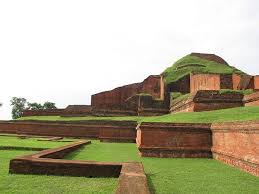 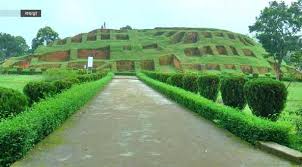 পরশুরামের রাজপ্রাসাদ ও সভাবাটি
মহাস্থানের কল্পকাহিনিতে অন্যতম আলোচিত ব্যক্তিত্ব 
পরশুরাম।মানকালির কুন্ড থেকে প্রায় ২০০ গজ উত্তরে পূর্ব-পশ্চিমে লম্বা প্রায় ২০০ গুণ ১০০ ফুট
আয়তনবিশিষ্ট যে ,ইমারতের ধ্বংসাবশেষ পাওয়া গেছে 
সেটিই পরশুরামের রাজপ্রাসাদ ।ইমারতটি দেখে মনে 
   হয় অষ্টাদশ শতকে শেষদিকে অথবা উনবিংশ  শতকের প্রথম দিকে এটি নির্মিত হয়েছে । খোদাই পাথর ভিটা থেকে বিস্তৃ যে রাস্তাটি ম্থুয়া গ্রামও বসুবিহার পর্যন্ত প্রসারিত তার পার্শ্বে পশুরামের সভাবাটি অবস্থিত ।
মুনির ঘোন
এটি একটি দুর্গপ্রাচীর ।শিলাদেবীর ঘাট-সংলগ্ন এ টিবির স্থানটির নাম “মুনির ঘোন “
এর উচ্চতা প্রায় ১০ ফুট এবং উত্তর –দক্ষিণে 
 ১০০ ফুটি লম্বা ও চওড়া প্রায় ১১ ফুট । সম্ভবত নদীপথের উপর নজর রাখার জন্য প্রহরীদের পর্যবেক্ষণ মঞ্চরুপে এটি নির্মিত হয়েছিল ।
  এখানকার প্রাপ্ত প্রাচীন দ্রব্যাদি ও স্থাপত্য
  কৌশল দেখে এটিকে পাল যুগে নির্মিত বলে ধারণা করা হয়।
গোবিন্দ ভিটা
মহাস্থানগড়ের ঐতিহাসিক নিদর্শনসমূহের মধ্যে এটি একটি ।মহাস্থানগড়ের উত্তরদিকের
বেষ্টনী প্রাচীর থেকে প্রায় দুশত গজ দূরে করতোয়া নদীর তীরে অবস্থিত উঁচু ঢিবিটির নাম গোবিন্দ ভিটা 
   গোবিন্দ ভিটার মন্দির বিষ্ণু মন্দির নামে খ্যাত ।এটি 
   অন্যতম স্থাপত্য নিদর্শন ।এখানে গুপ্তযুগের নিদর্শন 
   রয়েছে ।পূর্বদিকের মন্দিরের মেঝের উপর একটি মাটির পাত্রে সুলতানি আমলের ১৮ টি মুদ্রা পাওয়া গেছে ।
উত্তর দিকের দূর্গপাচীর -
এর গঠনপ্রণালি থেকে মনে করা হয় ,এটি একটি ধর্মকেন্দ্র ছিল ।তখনকার সময় বহিঃ-
দুশমনের আক্রমণের আশঙ্কায় বিহার মন্দির দূর্গের  ন্যায় গড়ে তুলতে হতো ।কারণ সে যুগে রাজার মর্যদা 
    বহিঃপ্রকাশ ছিল ধর্মকেন্দ্রগুলো । এখানে প্রাপ্ত
   গহনা,ত্রিশূল ,তীর ইত্যাদি হিন্দুধর্মের প্রভাব ও রাজত্বের ইঙ্গিত প্রদান করে । একটি পাথরের মূর্তির
   মাথা ও পদচিহ্ন দেখে অনুমিত হয় যে,এখানে বৌদ্ধধর্মের প্রাধান্য ছিল ।
বৈরাগীর ভিটা
পশুরামের প্রাসাদ থেকে প্রায় সাত শত গজ দূরে অবস্থিত একটি উঁচু ঢিবির উপর
বৈরাগীর ভিটা ।এখানে পালযুগের দুটি বড় মন্দিরের ধ্বসাংশাবশেষ পাওয়া যায় ।৩০০ গুণ২৫০ ফুট 
   আয়তন বিশিষ্ট ঢিবিটির ভূমি থেকে প্রায় ১০ ফুট ।এ দুটি মন্দিরের অস্তিত্ব ,গঠন ও অলংকরণ পদ্ধতি 
   গুপ্তযুগের শেষ পর্যায়ের বলে অনুমিত ।মন্দিরের নিকটে পানি নিষ্কাশনের জন্য কৃষ্ণ প্রস্তরের নালা 
   রয়েছে ।মন্দিরের গায়ে পোড়ামাটির ফলক চিত্র
  দেখে অনুমান করা হয় ,মন্দিরটি পাহাড়পুর বিহারের 
  সমসাময়িক বা তার কিছু পরে নির্মিত ।
শীলাদেবীর ঘাট
মহাস্থানগড় থেকে প্রয় দুশত গজ পূর্বে এবং বৈরাগীর ভিটার বিপরীত দিকে অবস্থিত শীলাদেবীর ঘাট ।
কথিত আছে যে,রাজা পরশুরামের শীলাদেবী নামে এক কন্যা ছিল ।সুলতান মাহীসাওয়ারের সংগে
    যুদ্ধে পরশুরাম পরাজিত হলে শীলাদেবী বন্দী হন ।
 তিনি সুলতান মাহীসাওয়ারের হাত থেকে রক্ষা পাওয়ার 
  জন্য করতোয়া নদীতে আত্মবিসর্জন করেন ।যে স্থানে 
  তিনি আত্মবিসর্জন দেন সে স্থানটি শীলাদেবীর ঘাট নামে পরিচিত ।
লক্ষিন্দরের মেধঃ-
বাংলাদেশে বিখ্যাত লোককাহিনির নায়ক-নায়িকা বেহুলা –লক্ষিন্দরের নামানুসারে
এর নামকরণ করা হয়েছে ।মহাস্থানগড় থেকে এক মাইল দক্ষিণ –পশ্চিমে এবং
   গোকুল গ্রামের পশ্চিমে প্রায় ৪৩ ফুট উঁচু এক ঢিবির উপর মেধ মন্দিরটি অবস্থিত অনুমান করা যায় যে,এটি একটি বিশাল 
     উপসনালয় ছিল ।
খোদাই পাথর ভিটা
এর স্থানীয় নাম খোদাই টিবি ।তবে পূর্বের নকশা দেখে এর নামকরণ করা হয় খোদাই
পাথর টিবি ।এটি ছিল বৌদ্ধ মন্দিরের এক ধ্বংসাবশেষ
   যা ছিল পূর্বমূখী ।এ পাথরের টুকরাটি প্রায় ৩.৩মিটার 
   লম্বা ও ০.৯১ মিটার চওড়া । মন্দিরটি ২৪ ফুট গুণ ১৫ ফুট আয়তনের ।এর মাঝে আবিস্কৃত পাথরের আয়তন ৯ফুট ৪ ইঞ্চি গুণ ২ ফুট ৪ ইঞ্চি গুণ ২ ফুট 
   ৫ ইঞ্চি ।
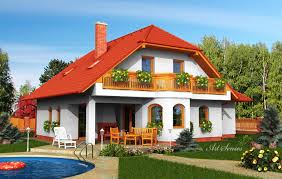 বাড়ির কাজ
মহাস্থানগড়ের প্রত্নতাত্ত্বিক নিদর্শনের একটি তালিকা প্রস্তত কর ।
ধন্যবাদ